INTELLECTUAL PROPERTY
Dr Nitin Gopaul
Research Coordinator
Mauritius Research and Innovation Council
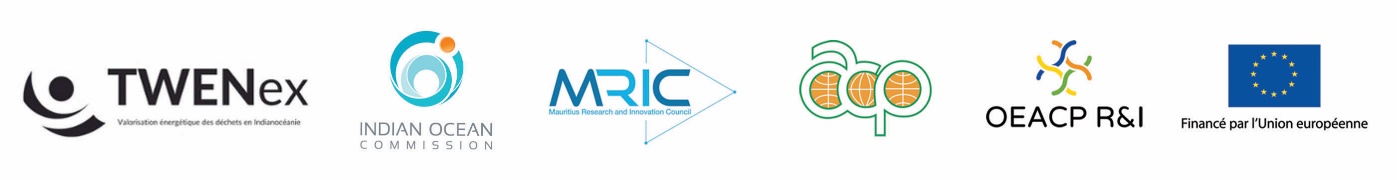 INTELLECTUAL PROPERTY
LITERARY AND ARTISTIC PROPERTY
INDUSTRIAL PROPERTY
Recognition of personal creative contributions
Protection
of investments
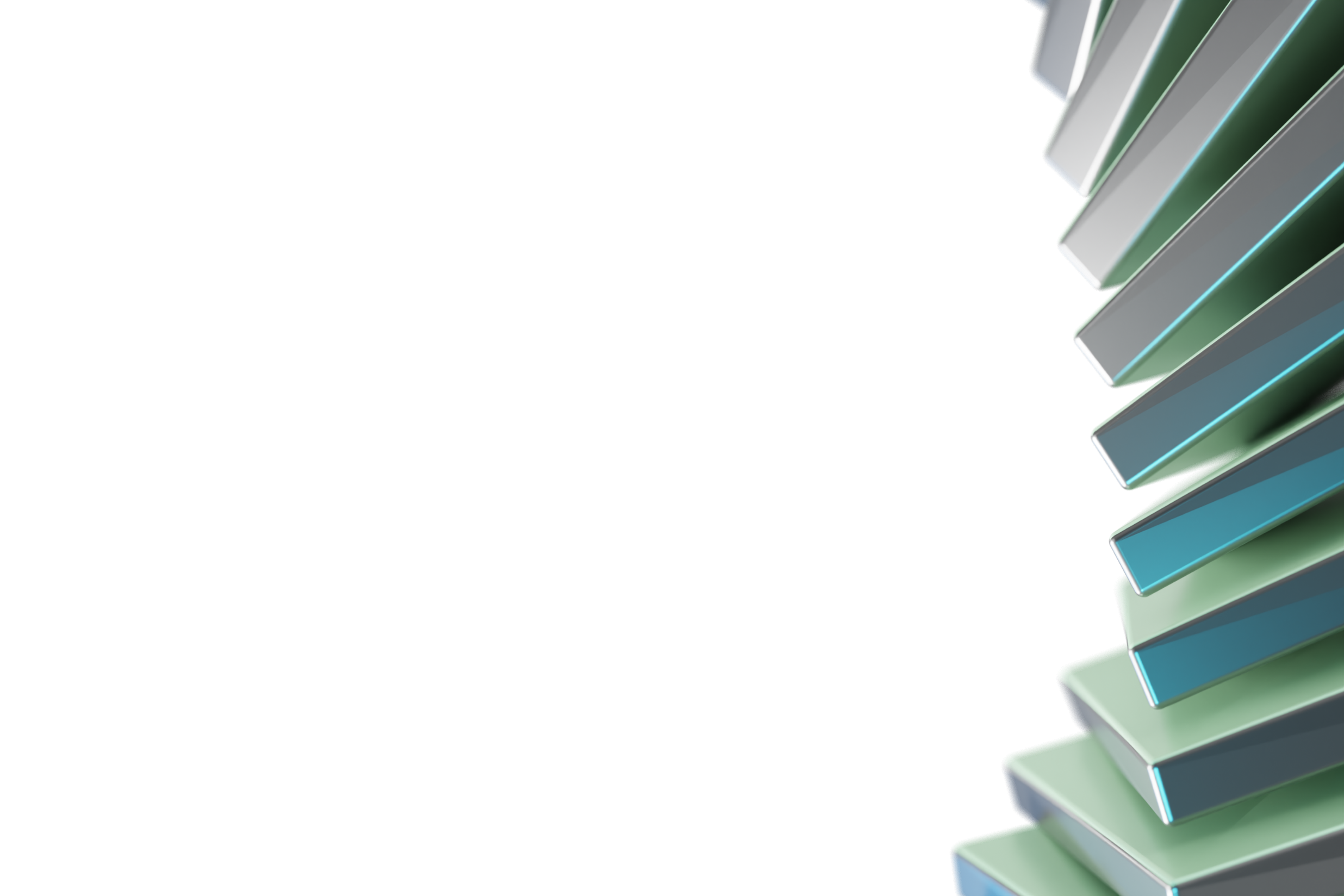 LEGAL FRAMEWORK OF INTELLECTUAL PROPERTY IN THE REGION
Existing legislation
Comoros
Madagascar
Mauritius
Seychelles
Patents
Industrial Designs/Models
Trademarks
Copyright & related rights
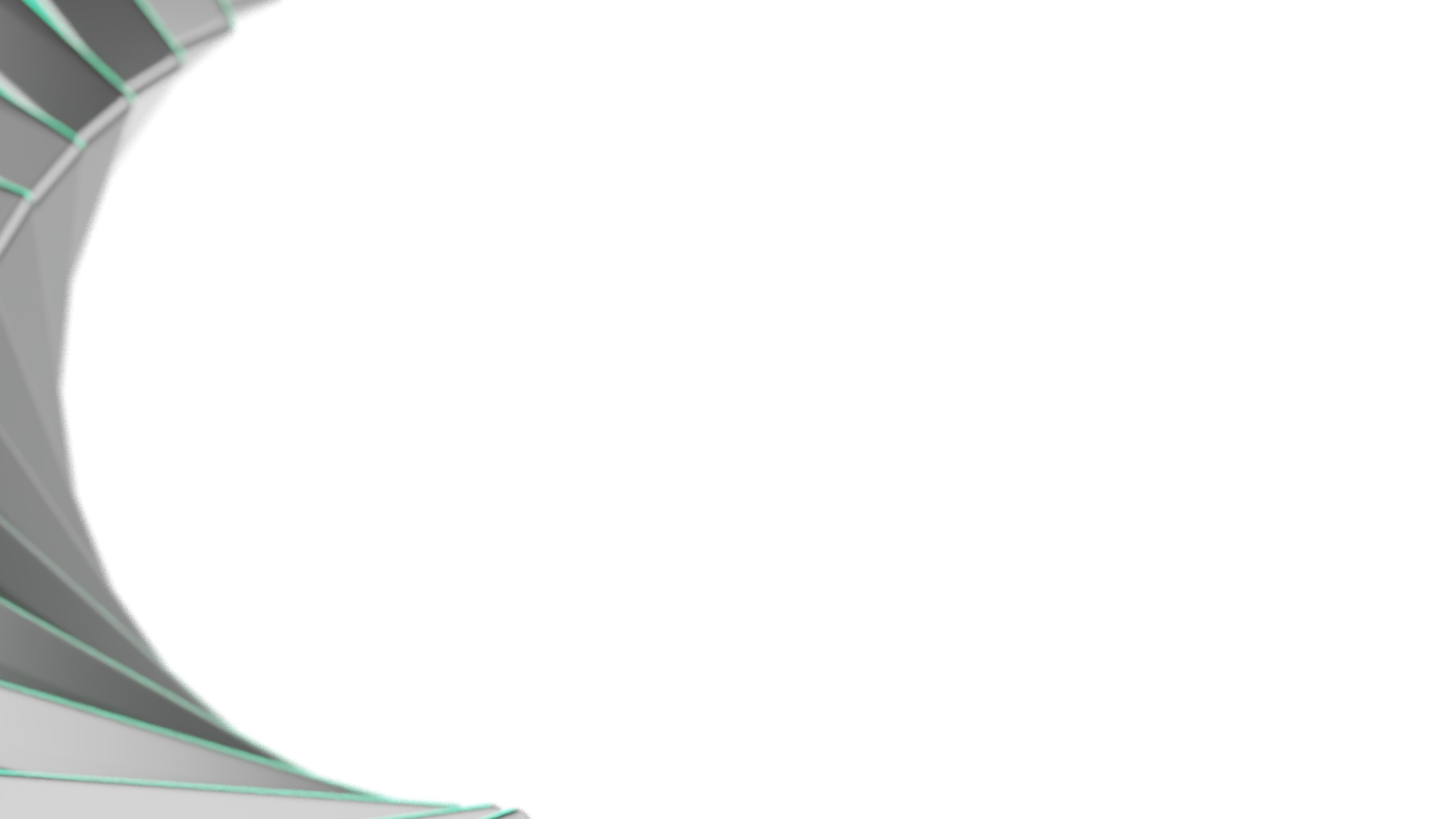 INTELLECTUAL PROPERTY STATISTICAL PROFILE IN THE REGION
Comoros
Mauritius
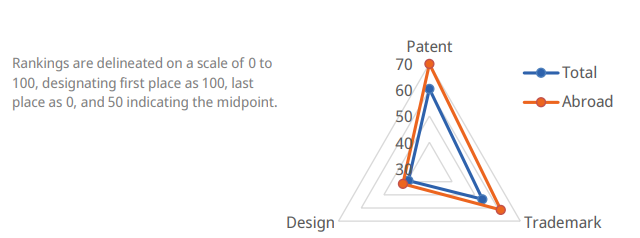 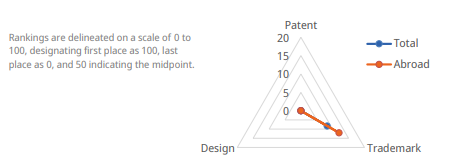 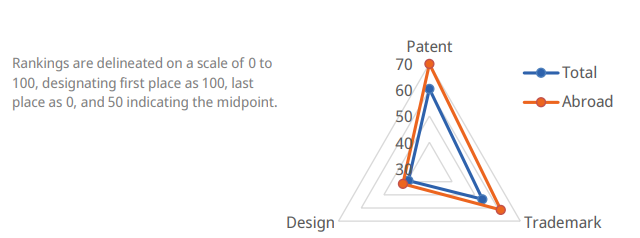 Madagascar
Seychelles
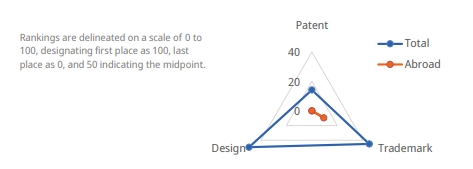 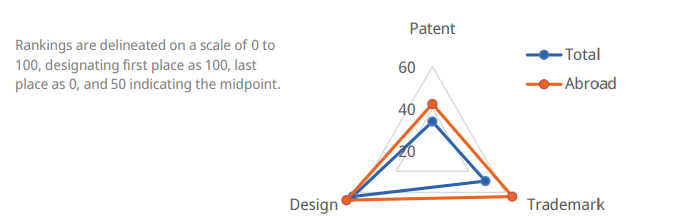 DISCLOSURE OF INVENTION
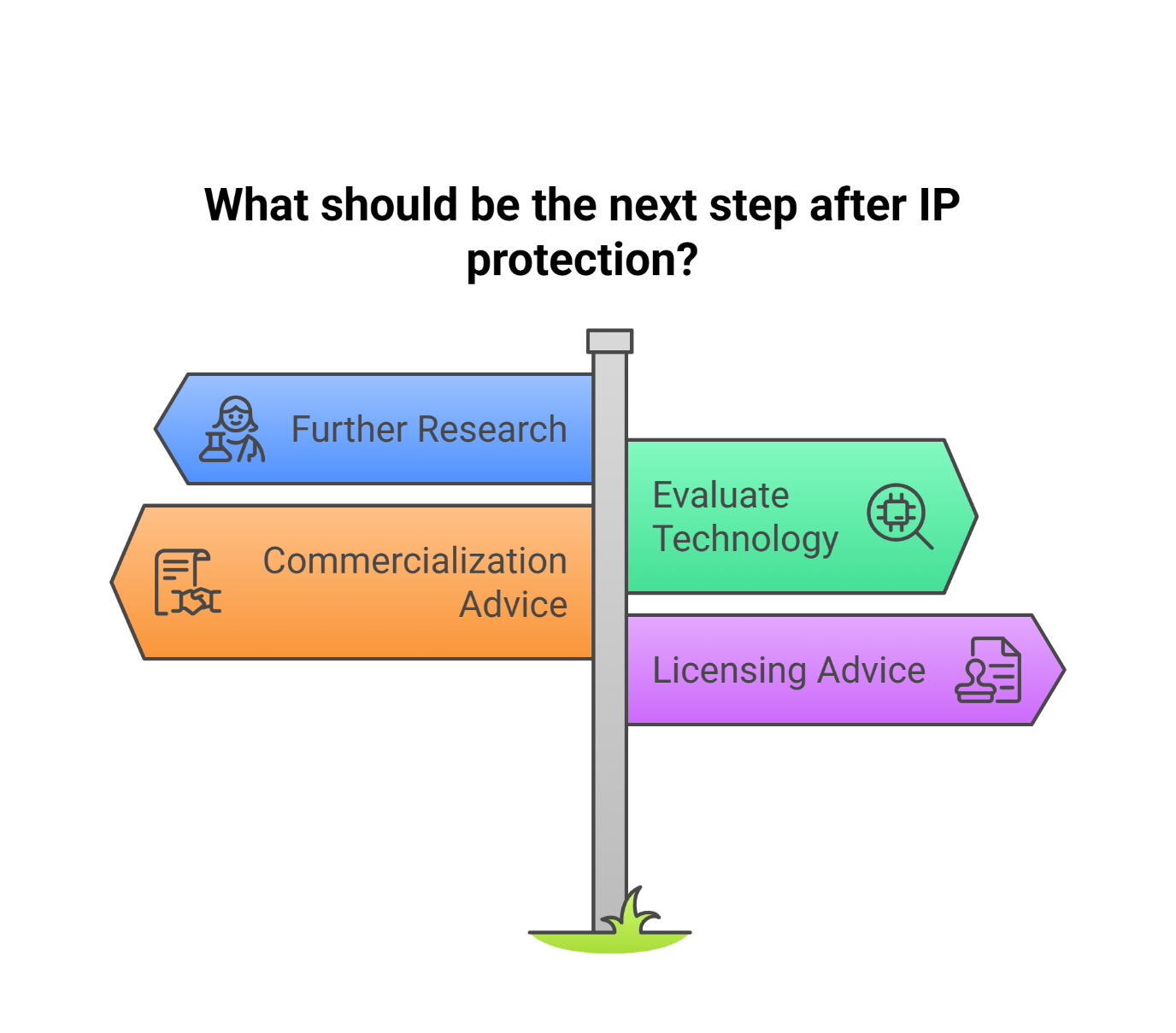 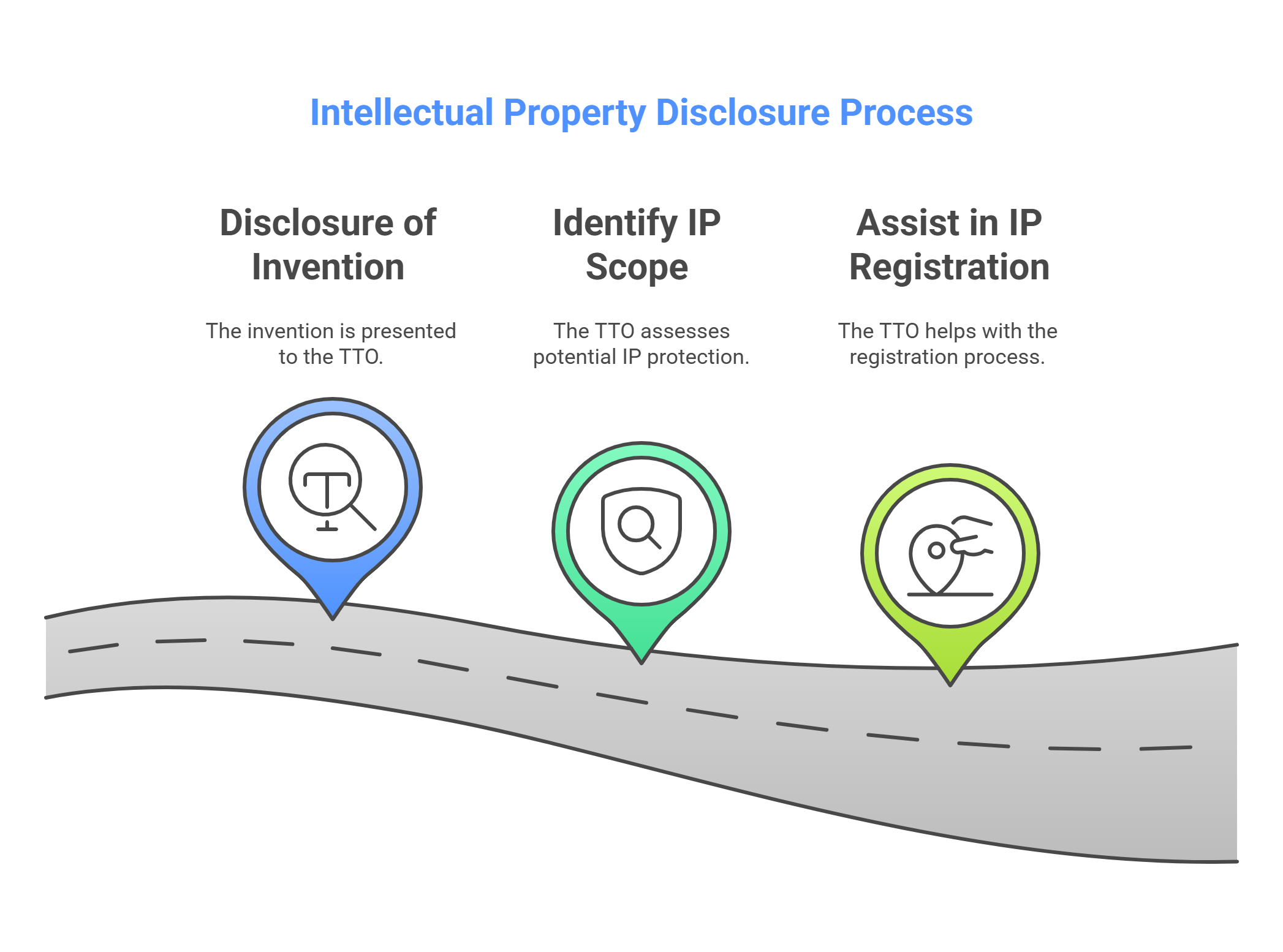 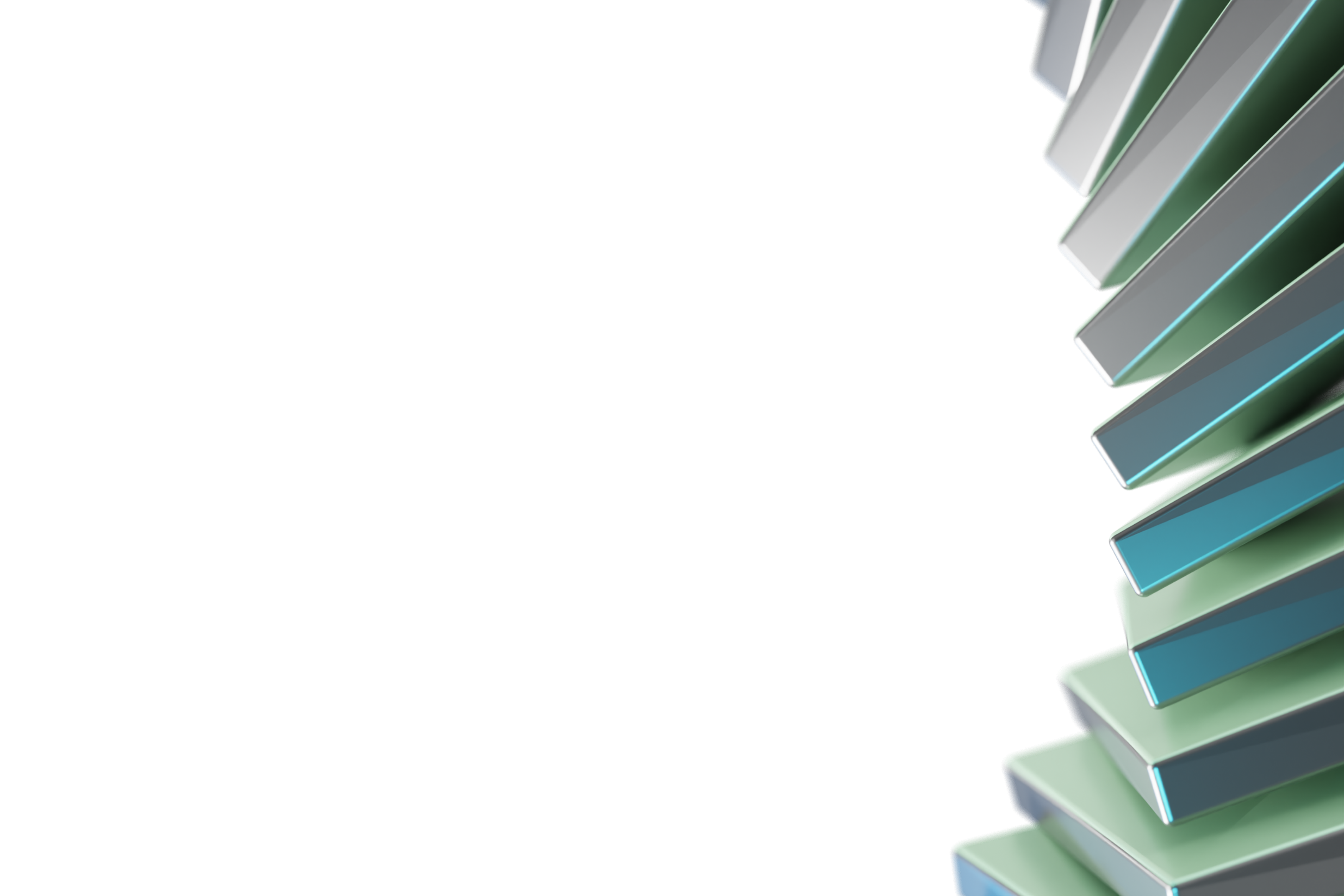 INTELLECTUAL PROPERTY SUPPORT
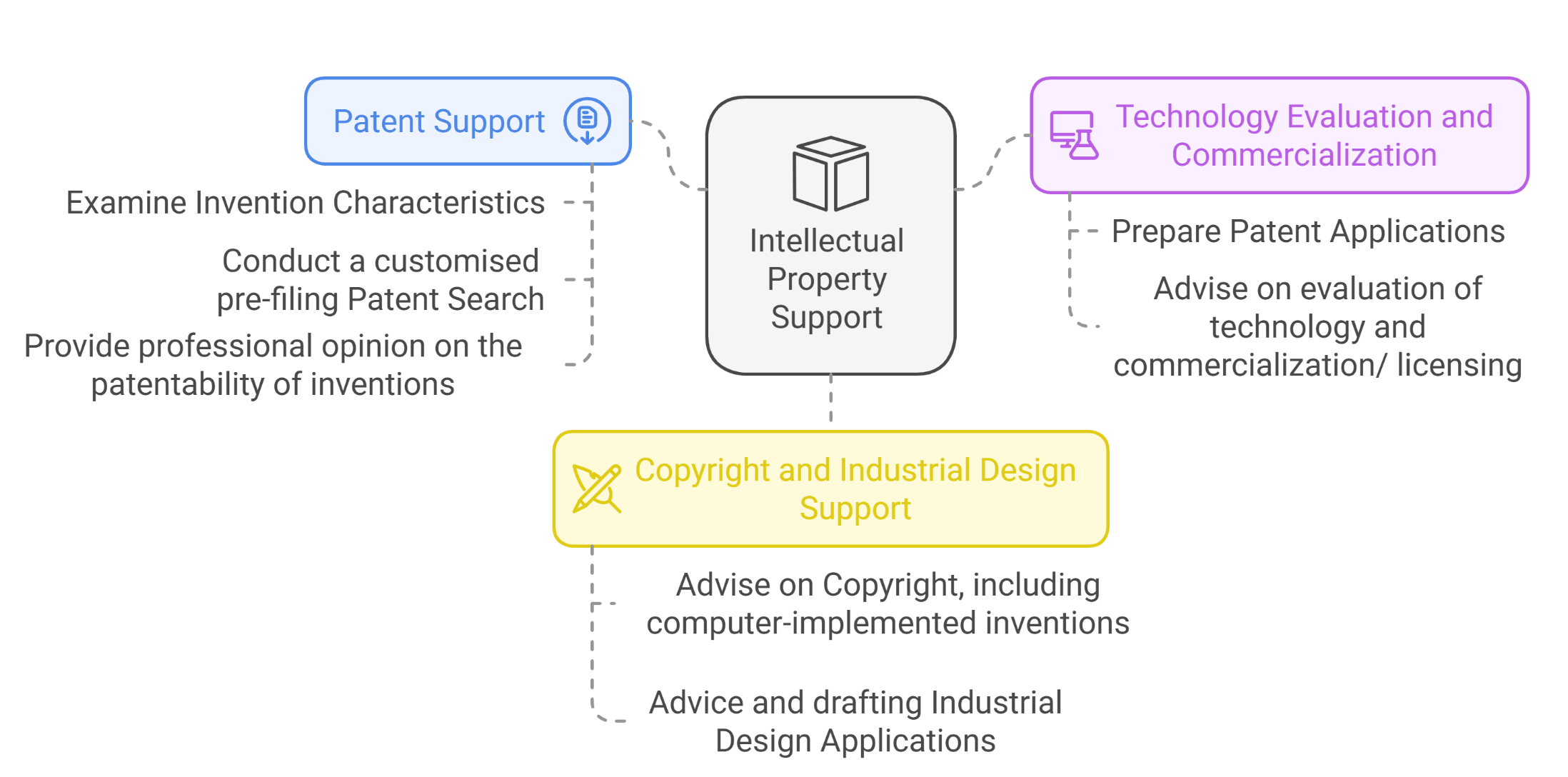 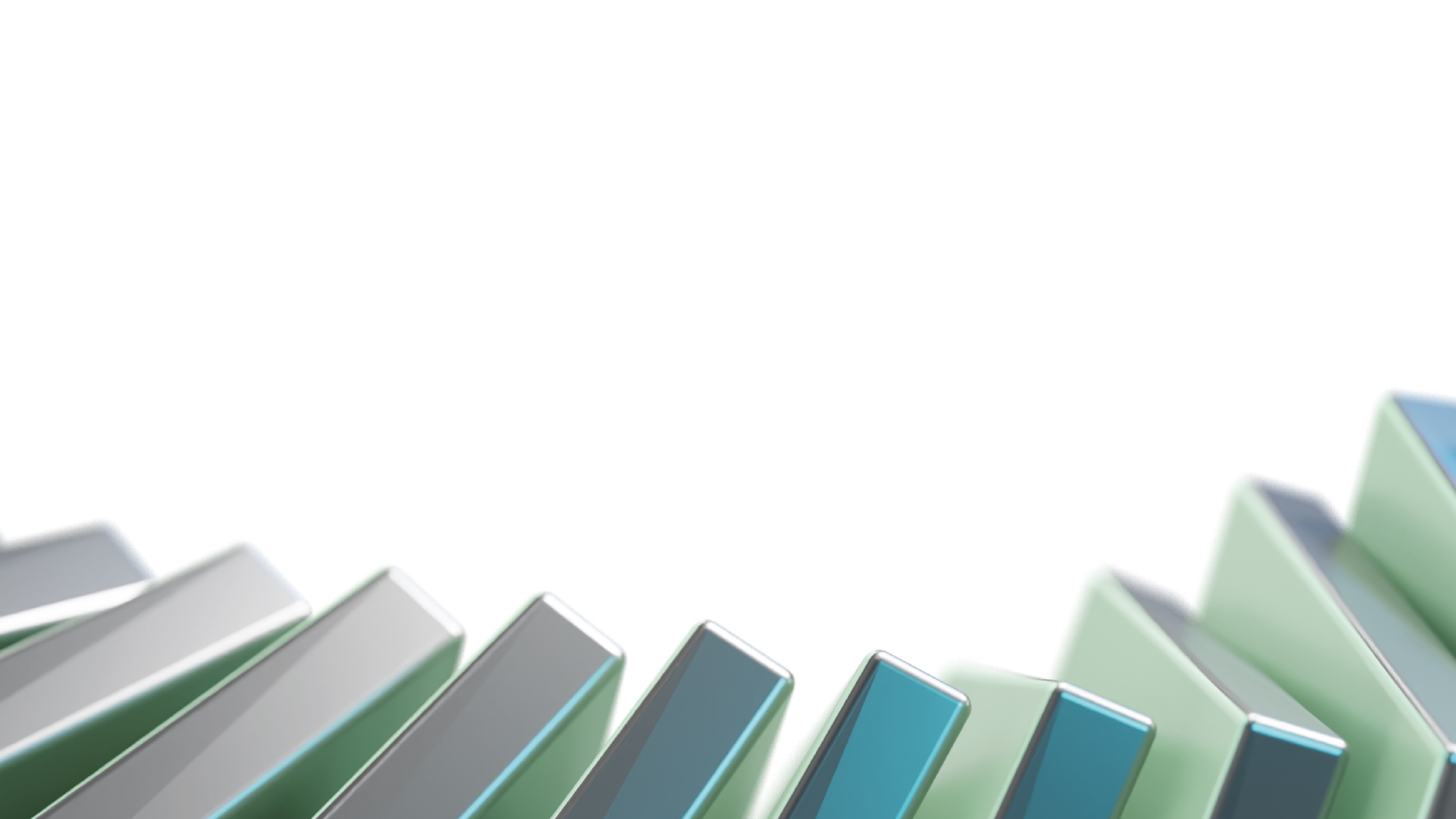 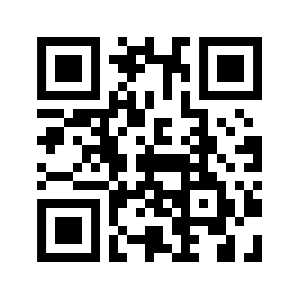 6th Floor, Ebene Heights 34, Cybercity Ebene 72201, Mauritius
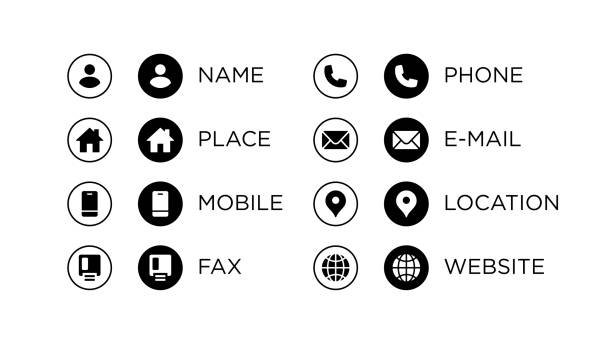 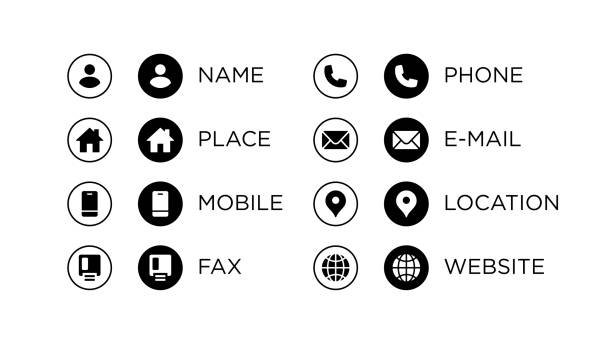 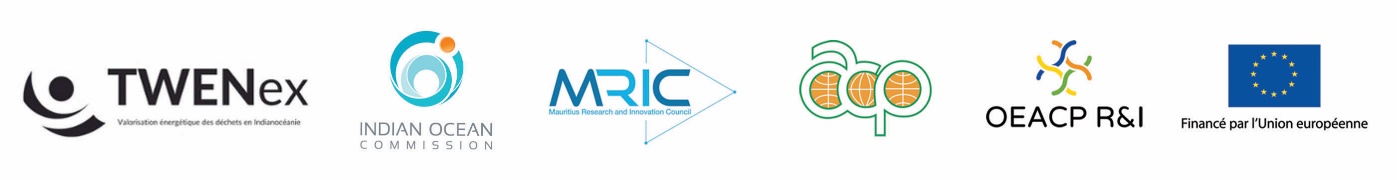 (230) 465 1235
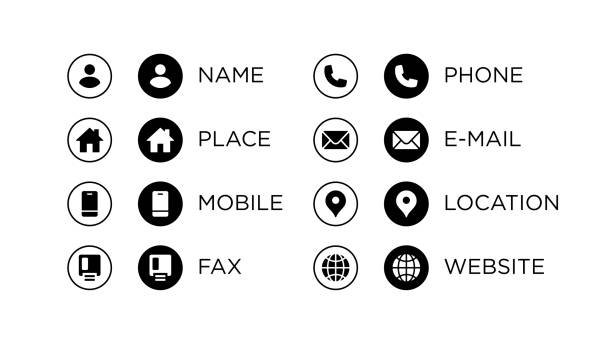 (230) 465 1239
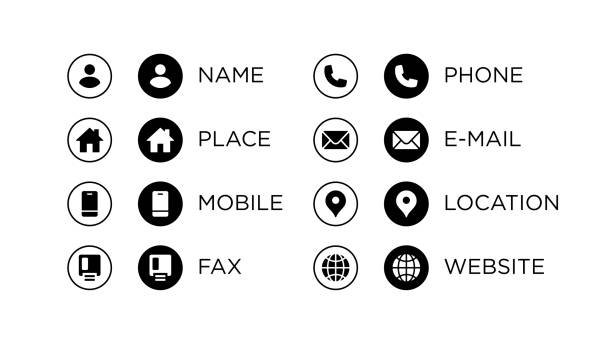 https://www.mric.mu/
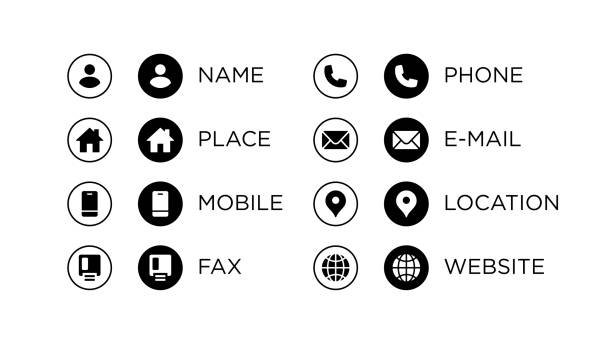 tto@mric.mu
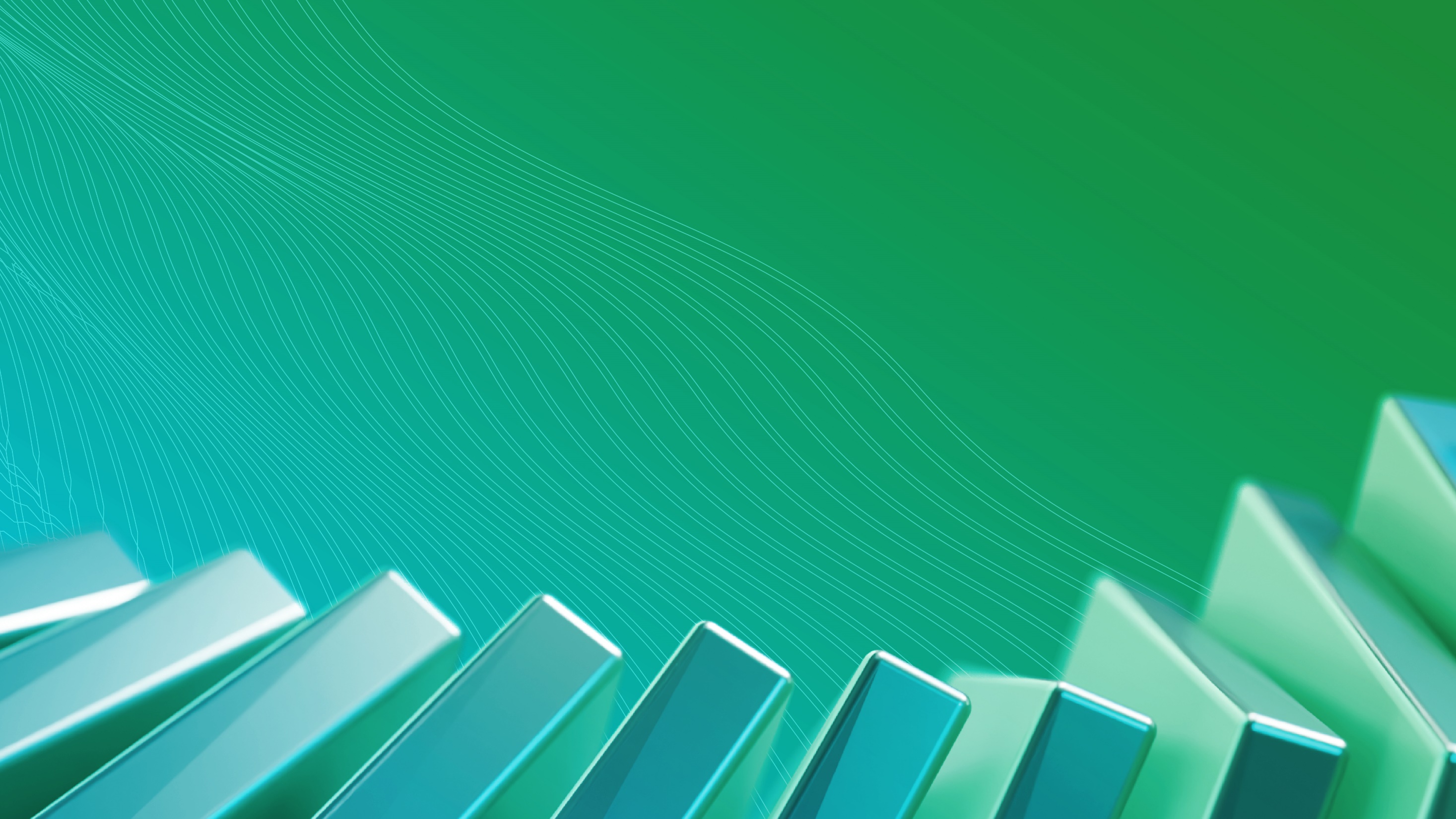 Thank you for your attention !